МІСЬКИЙ КОМУНАЛЬНИЙ ЗАКЛАД КУЛЬТУРИ
«ДНІПРОВСЬКА ДИТЯЧА МУЗИЧНА ШКОЛА № 19»
Звіт директора
2022 – 2023 н. р.
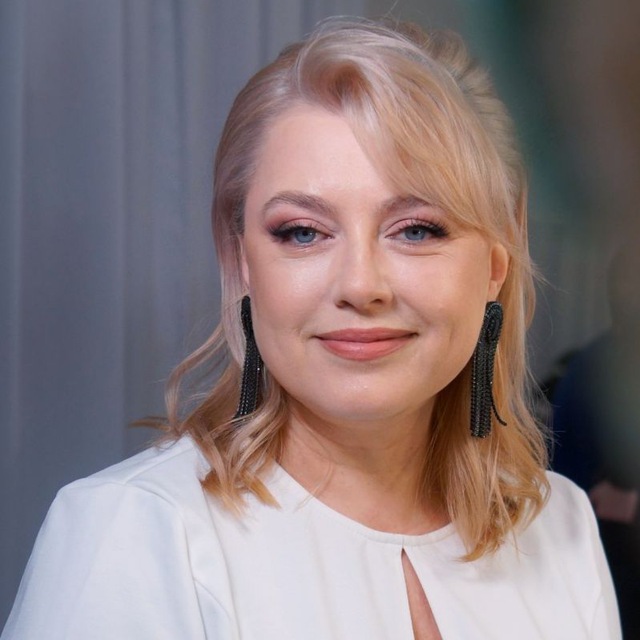 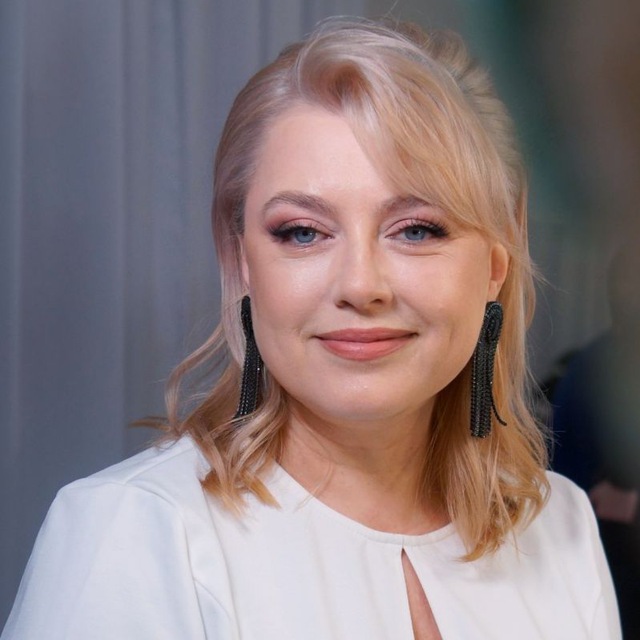 Директор закладу – Ольга ПРЕДА
Школа заснована у 1988 році – Рішення Дніпропетровського Міськвиконкому № 382 від 11 листопада 1987 р., 
наказ Управління культури Облвиконкому 
№ 573 від 22.12.87

Адреса школи:
49106, проспект Героїв, 34 
Соборний район
 м. Дніпро
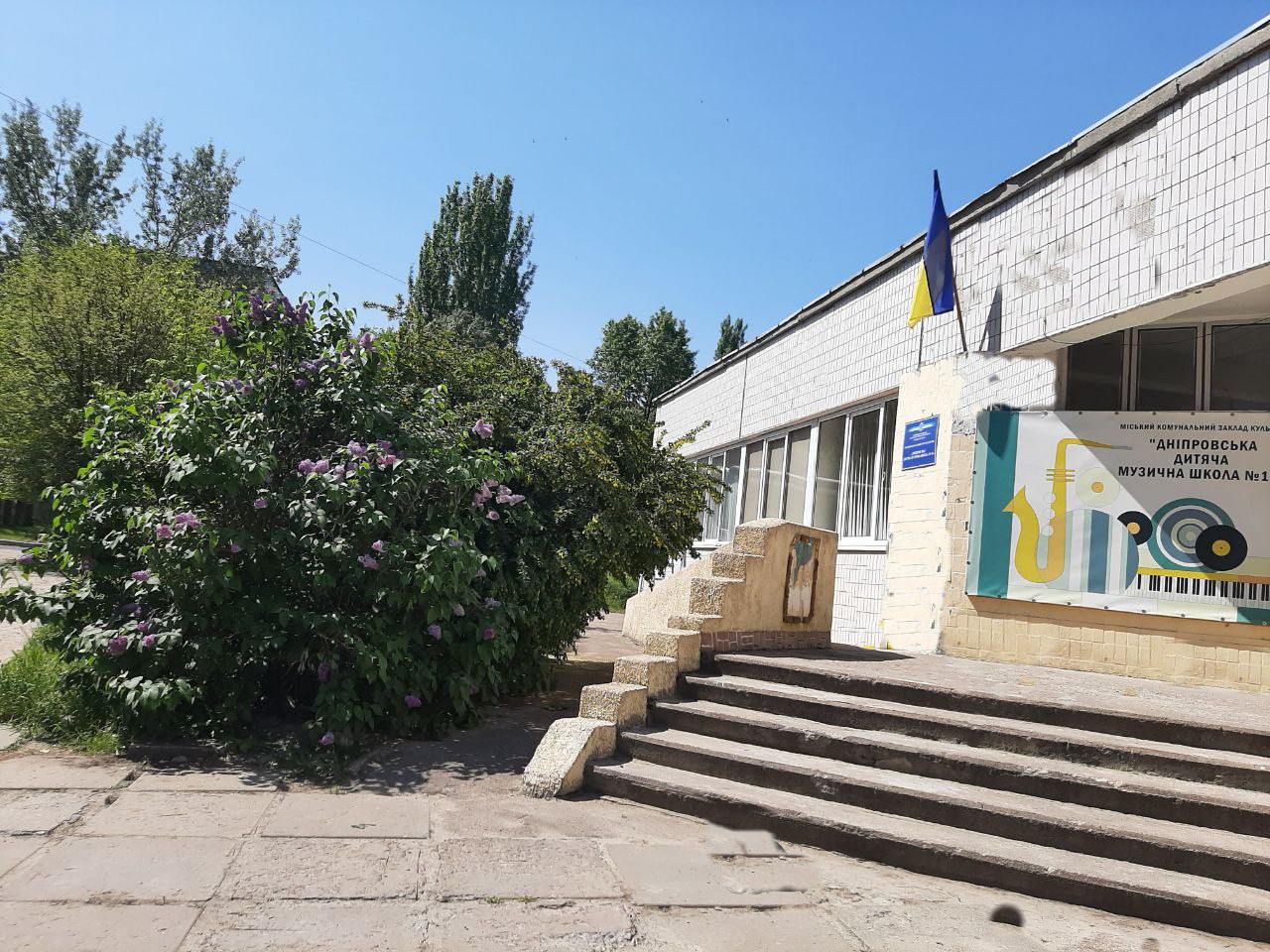 План звіту:
1. Організація навчального процесу:
КОНТИНГЕНТ
2021 - 2022
- випускники
- контингент на початок року
1. Організація навчального процесу:
Батьківська плата
Бюджет
Всього
Самоокупність
2022 н. р.
2023 н. р.
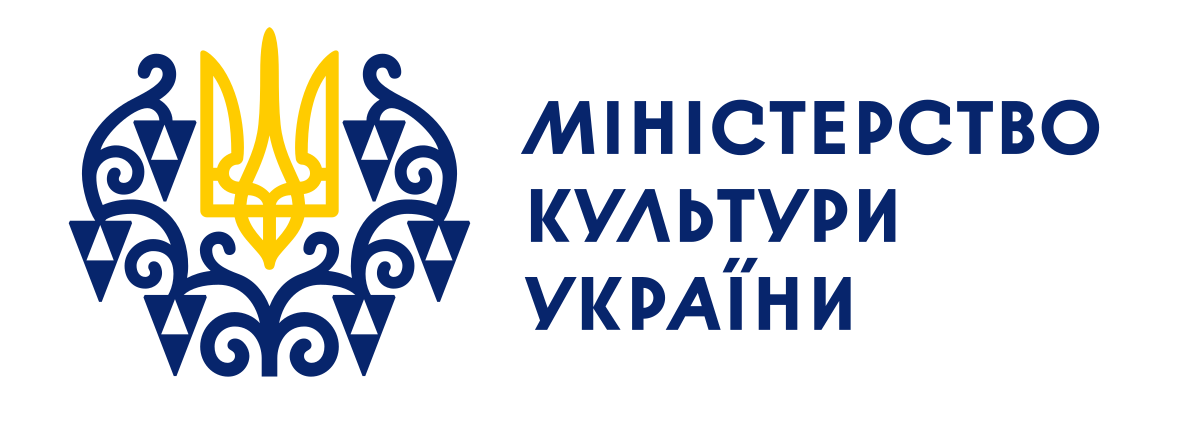 1. Організація навчального процесу:
Наказ від 24.04.2019 р. № 352
«Типові освітні програмами елементарного, базового підрівня»
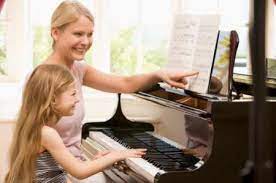 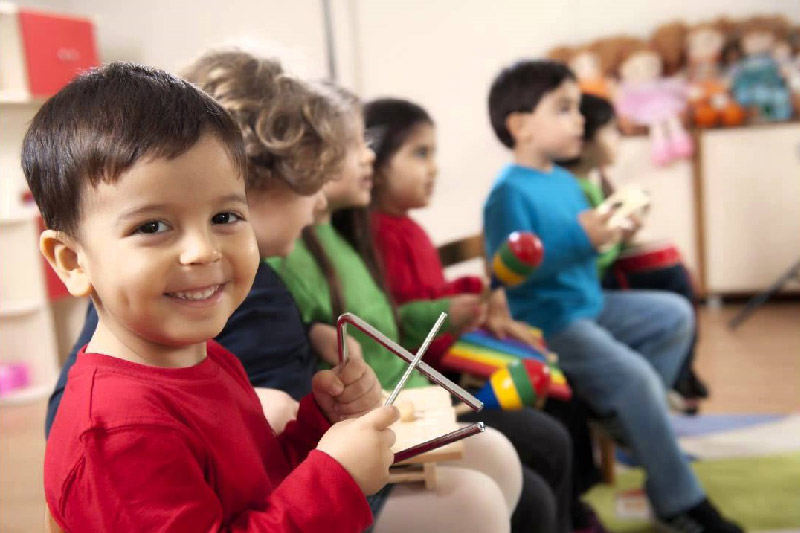 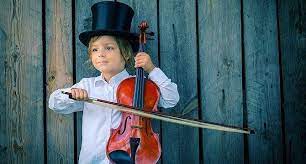 1. Організація навчального процесу:
Використання сучасних інноваційних технологій в навчанні
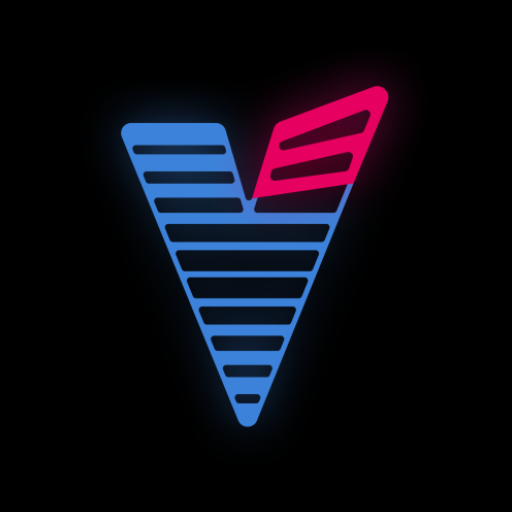 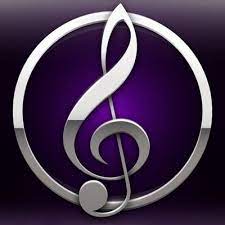 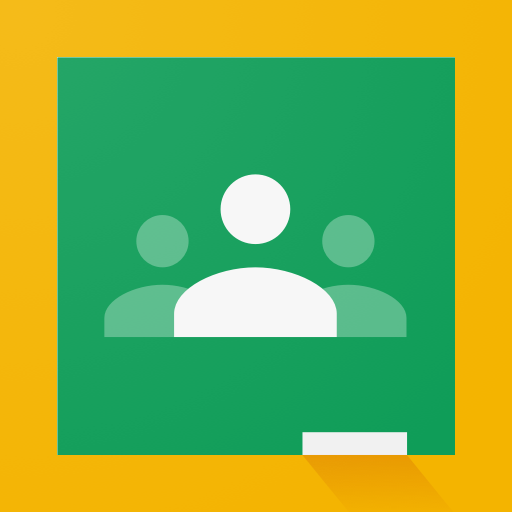 Запис голосу, зведення аудіо та відео файлів Voloco, Garageband ,Inshoot, VSDS Editor
Нотні редактори Sibelius, MuseScore, Finale
Додатки  Google class, Zoom, Skype, Viber,Telegram
2. Здобудки закладу:
Участь у конкурсах і фестивалях:
ВСЕУКРАЇНСЬКІ
МІЖНАРОДНІ
ВІДКРИТІ
МІСЬКІ
7 
учнів
61 учень
14 
учнів
70 
учнів
3. Діджиталізація навчального процесу:
Проведення уроків за допомогою:
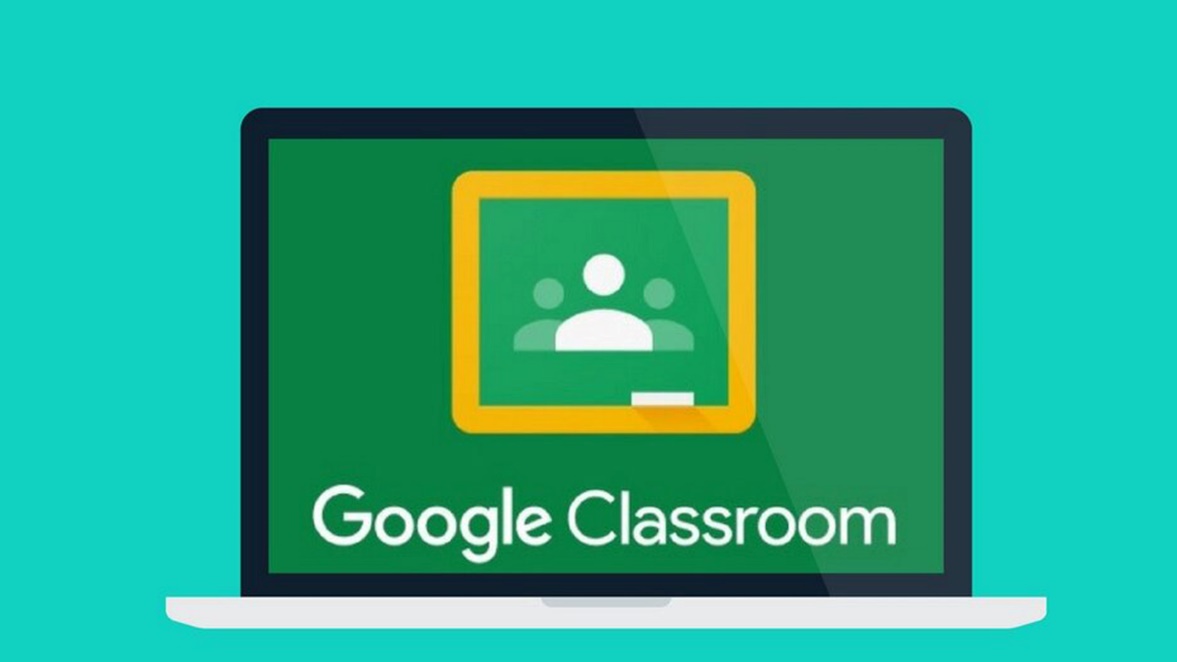 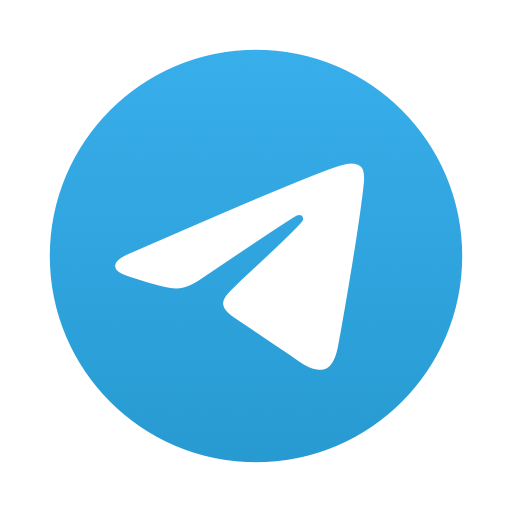 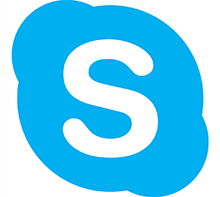 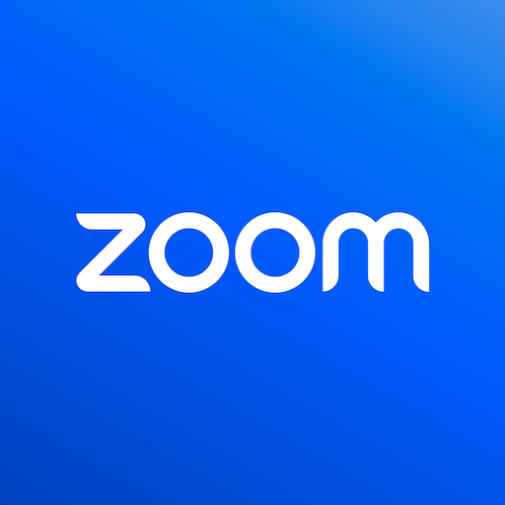 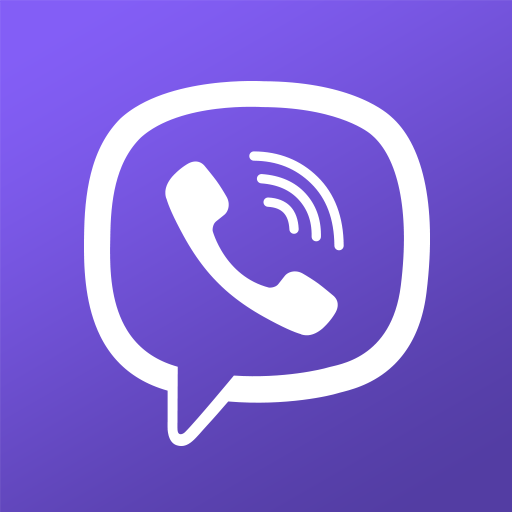 4. Фінансово-господарська діяльність
5. Популяризація роботи закладу:
Просування закладу в соціальних мережах
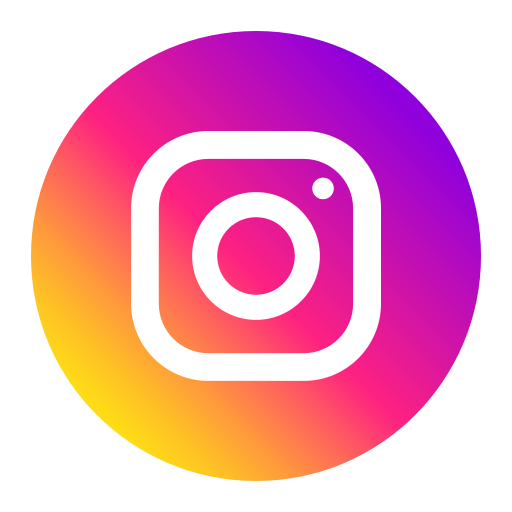 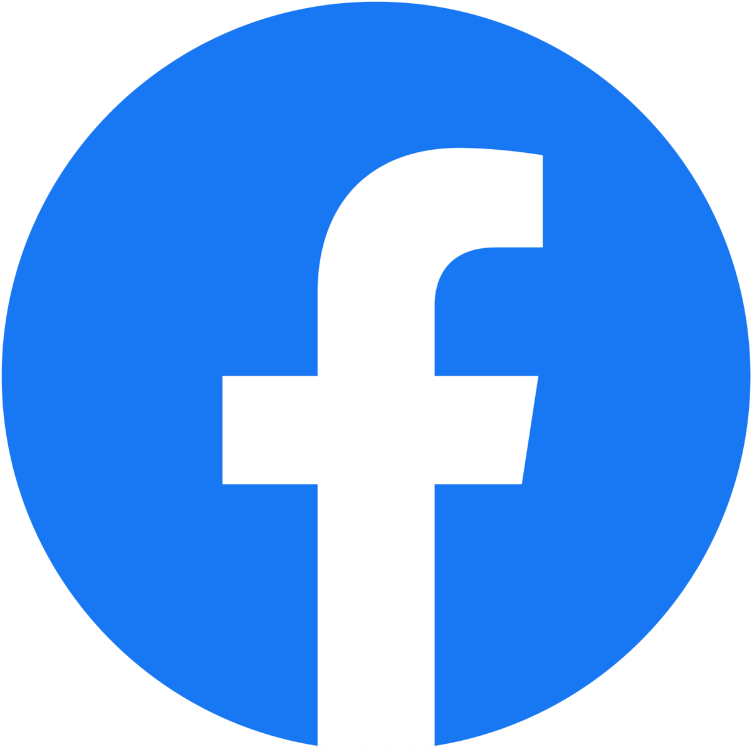 https://instagram.com/dniprovskaditiacha
https://www.facebook.com/muz19dnipro
6. Співробітництво:
Колектив закладу працює над питаннями спільних заходів та укладання партнерських угод з:
Українською діаспорою в Канаді

Українською діаспорою в США

Спілкування з засновником українсько-американського благодійного фонду «Незабутня Квітка» - Алексом Гутмахером
6. Співробітництво:
Проведення заходів, спрямованих на розвиток співробітництва:
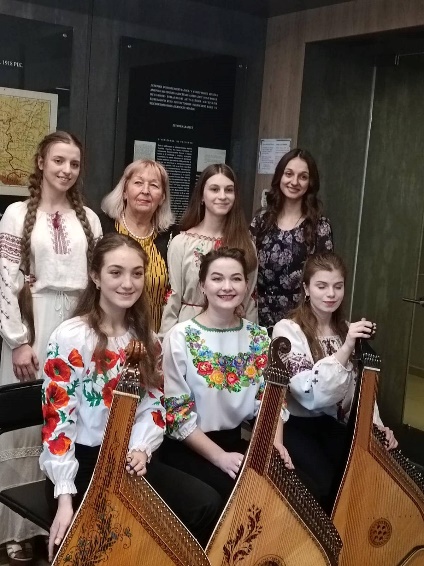 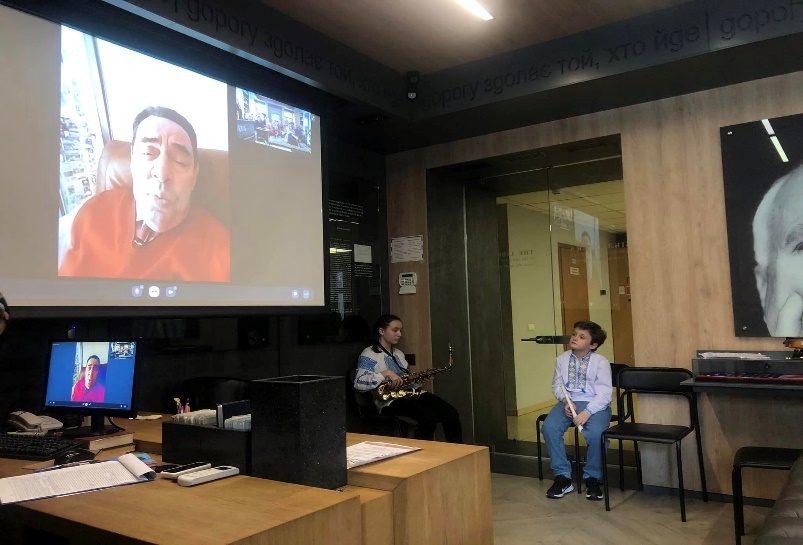 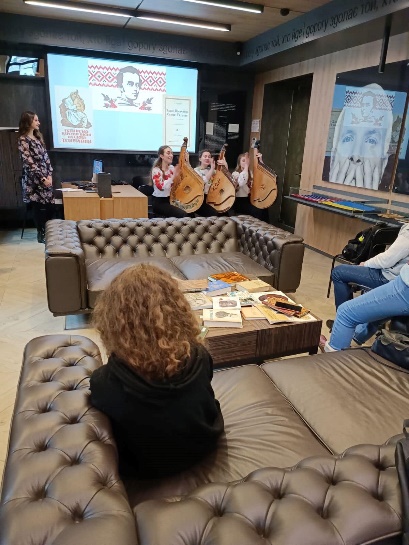 20.01.23- концерт до 100-річчя бандуриста Григорія Китастого
11.03.23 – концерт до 209 річчя 
Т. Г. Шевченка
22.04.23 – концерт до 70-річчя співачки українського походження Квітки Цисик.
Дніпровська дитяча музична школа № 19 - мистецький фронт перемоги!
Дякую за увагу!